Химия
10-сынып
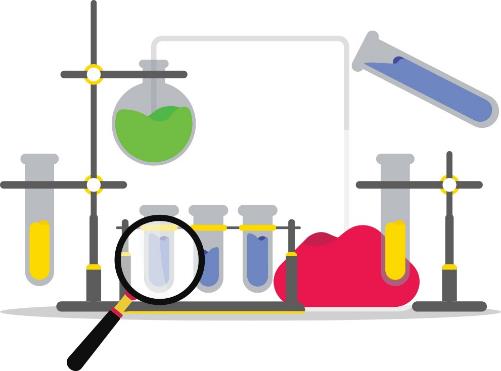 Мұғалім:
Әбеу Нұргелді
Сабақ мақсаты:
Гибридтелу түрінің әртүрлілігінің физикалық мәнін түсіндіру;
Заттың құрылысы мен қасиеттерінің өзара байланысын түсіндіру
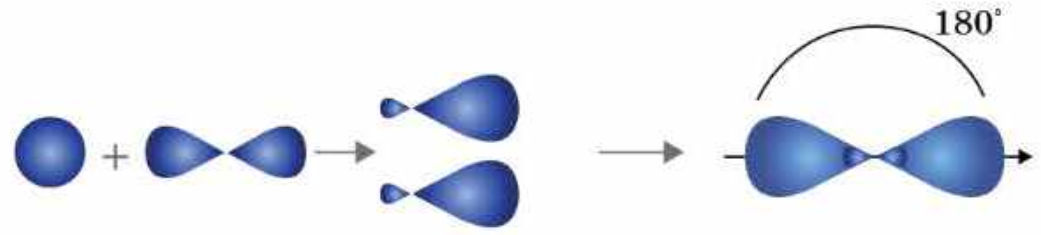 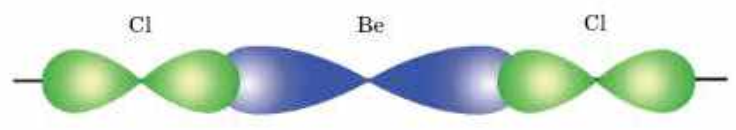 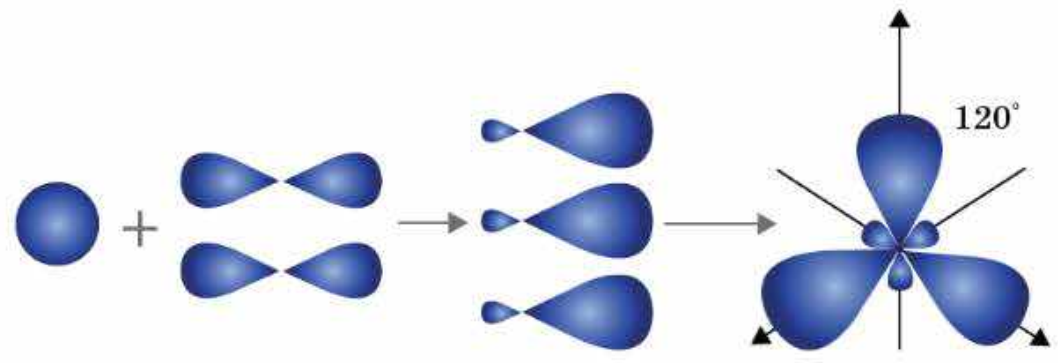 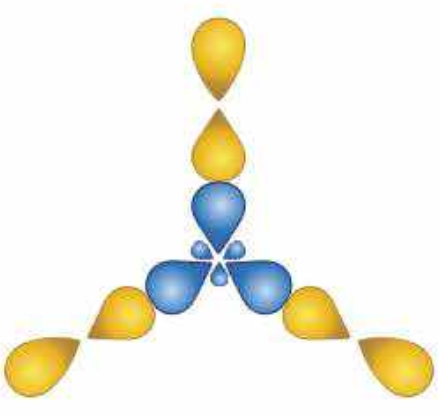 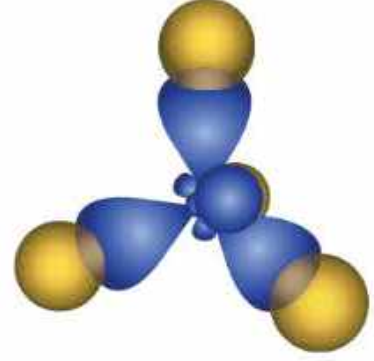 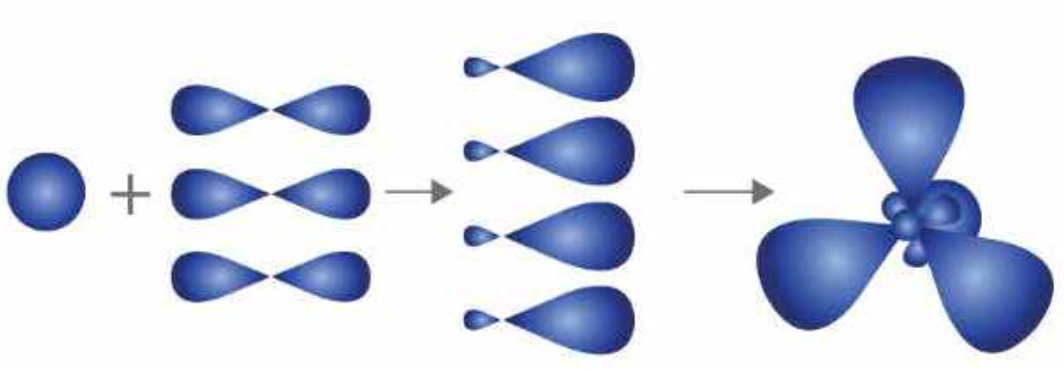 Молекулалардың тиіптері
Сабақ аяқталды!
Келесі жүздескенше!
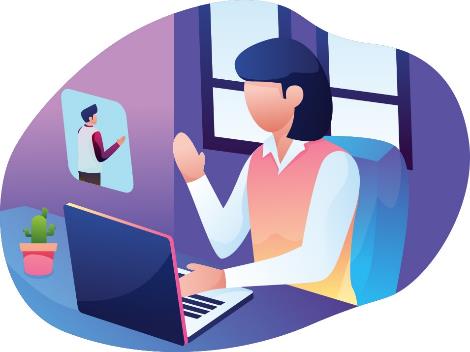